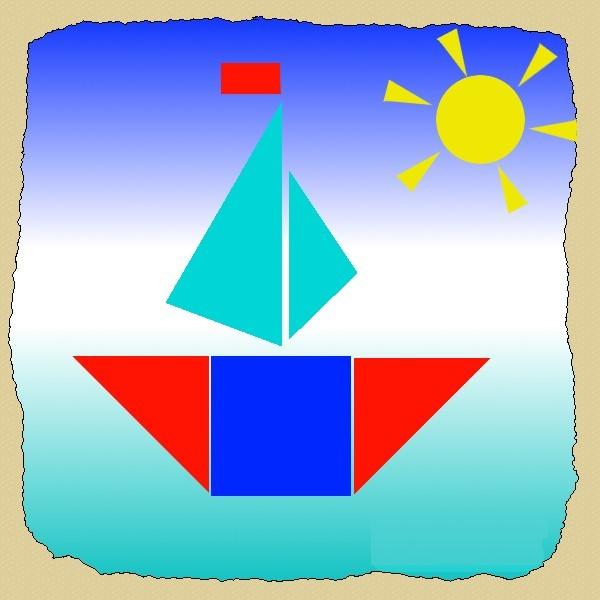 ?
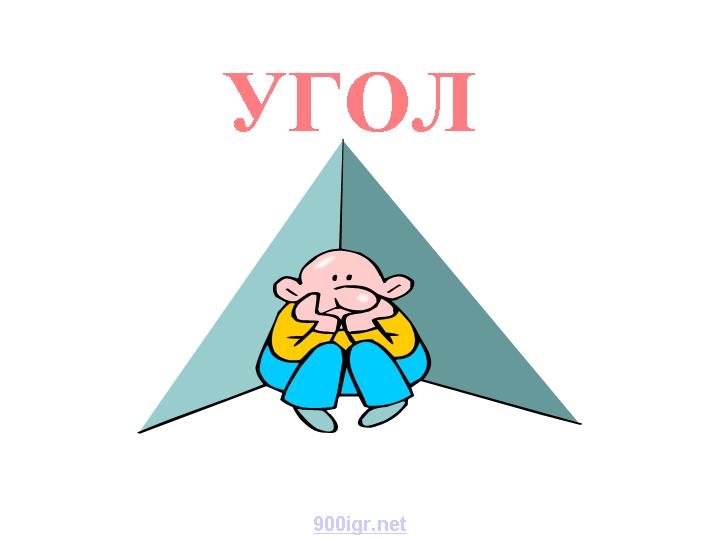 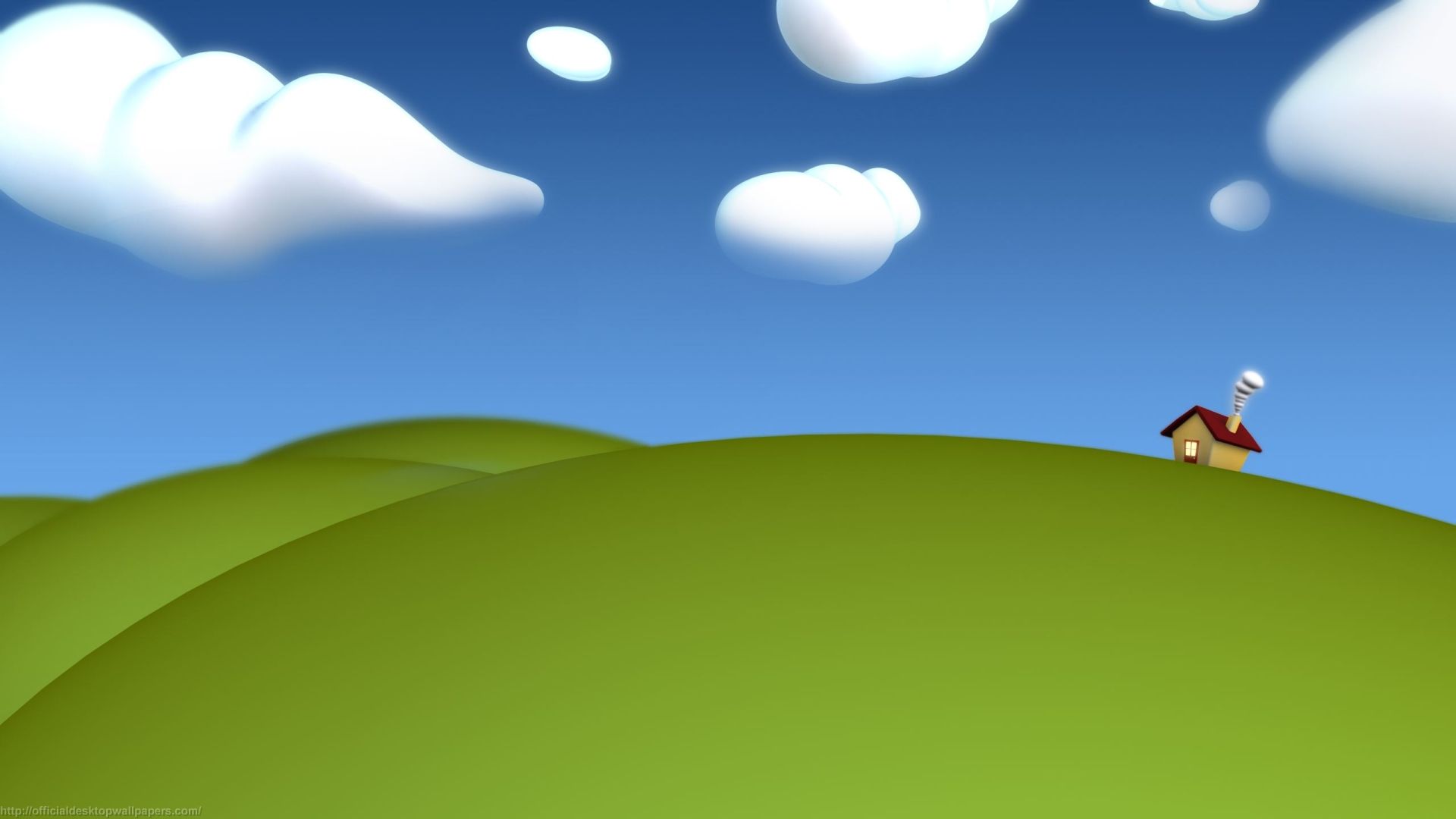 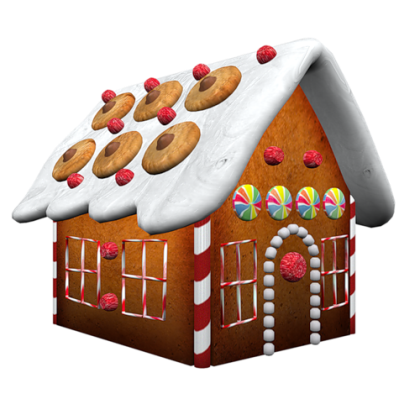 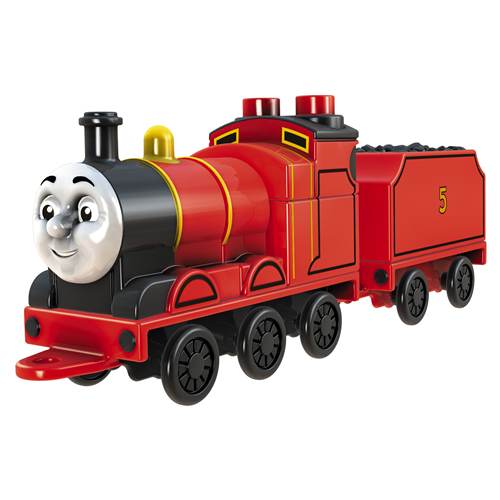 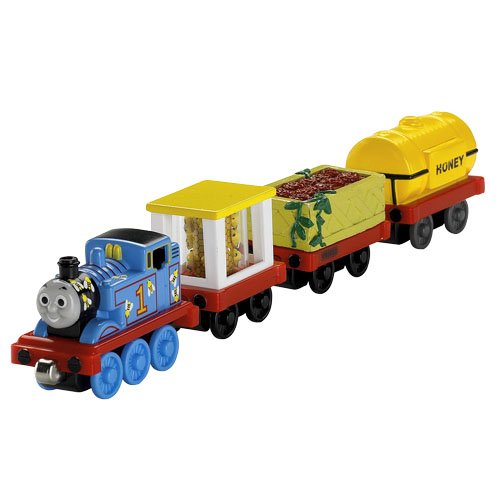 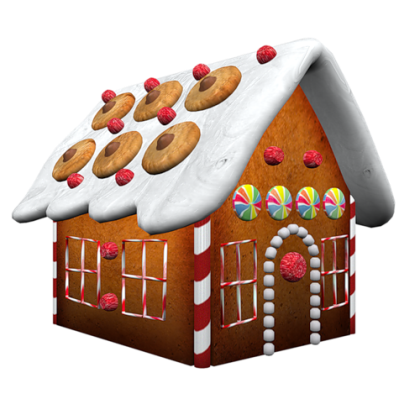 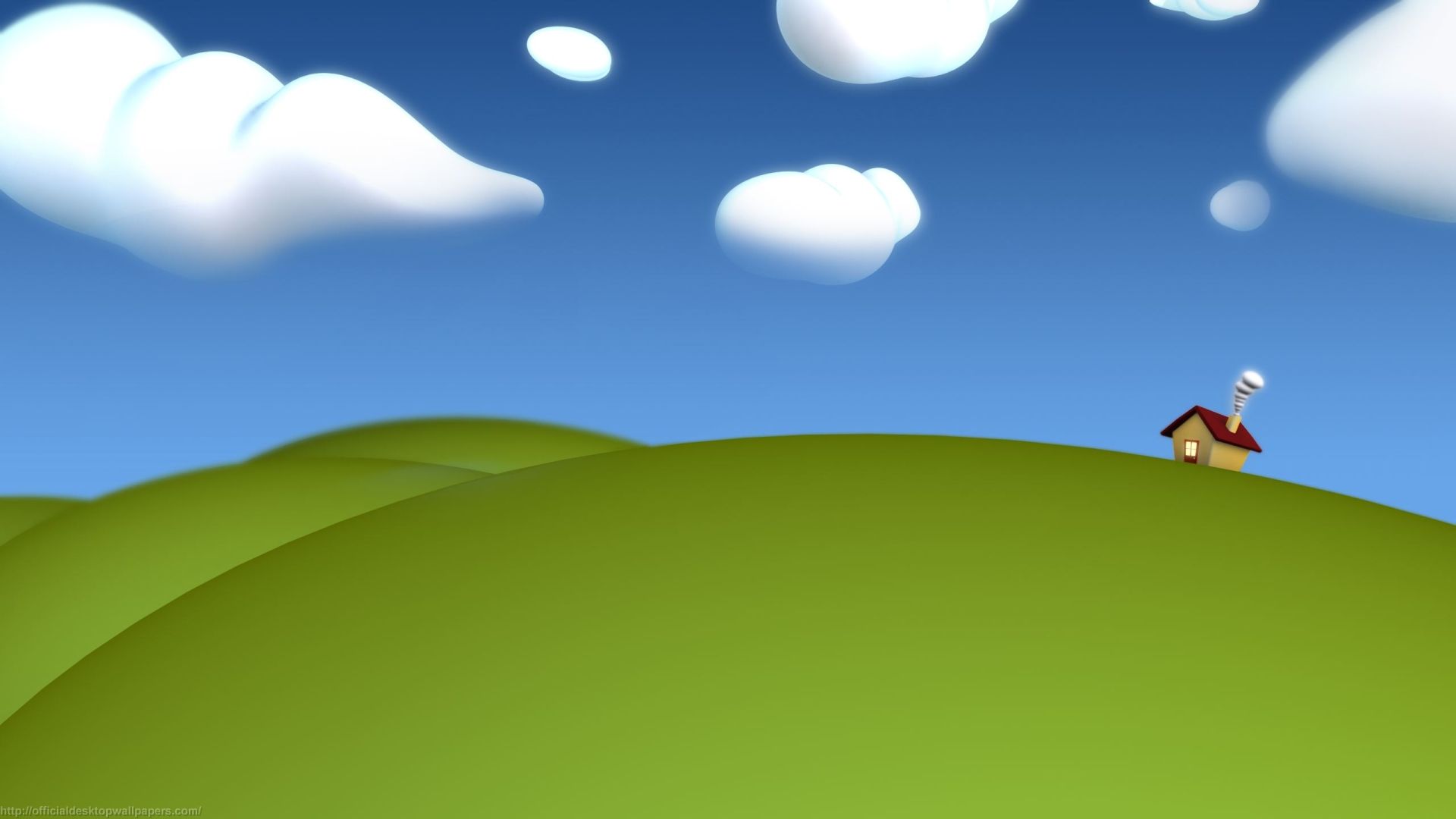 Сторона угла
Вершина угла
Сторона угла
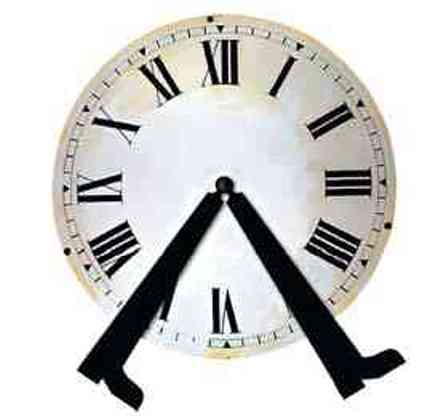 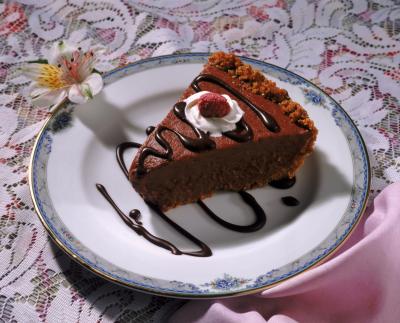 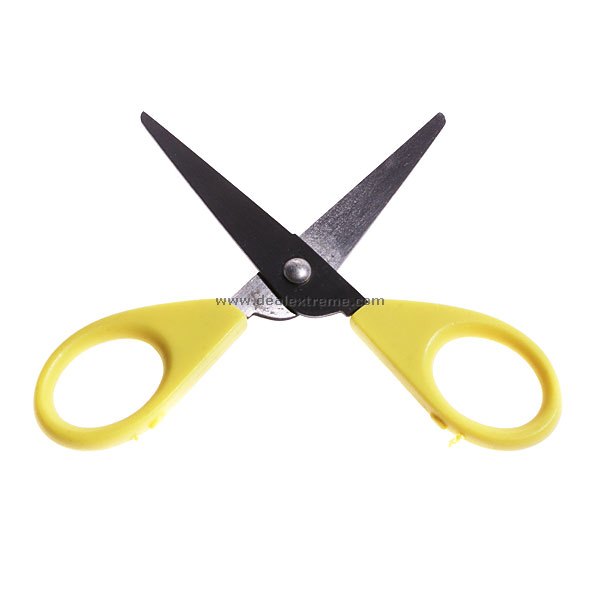 Сделай также
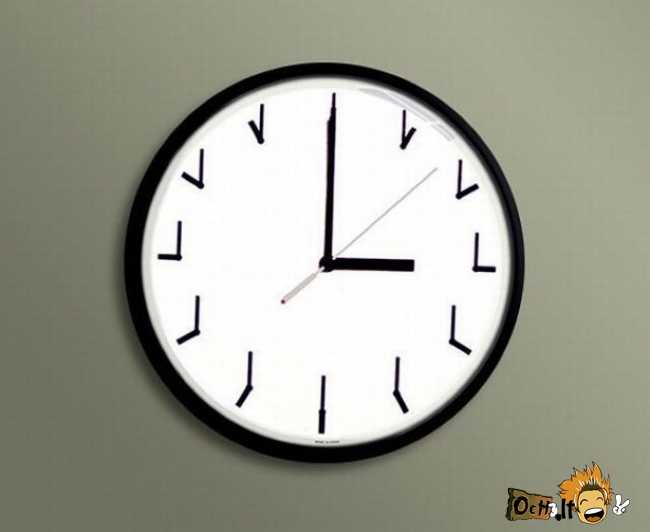 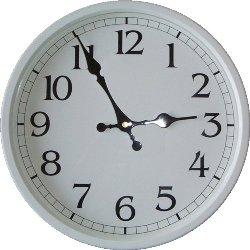 Домашнее задание:
Рабочая тетрадь
Стр.15 № 2, стр. 16 № 5, № 6.
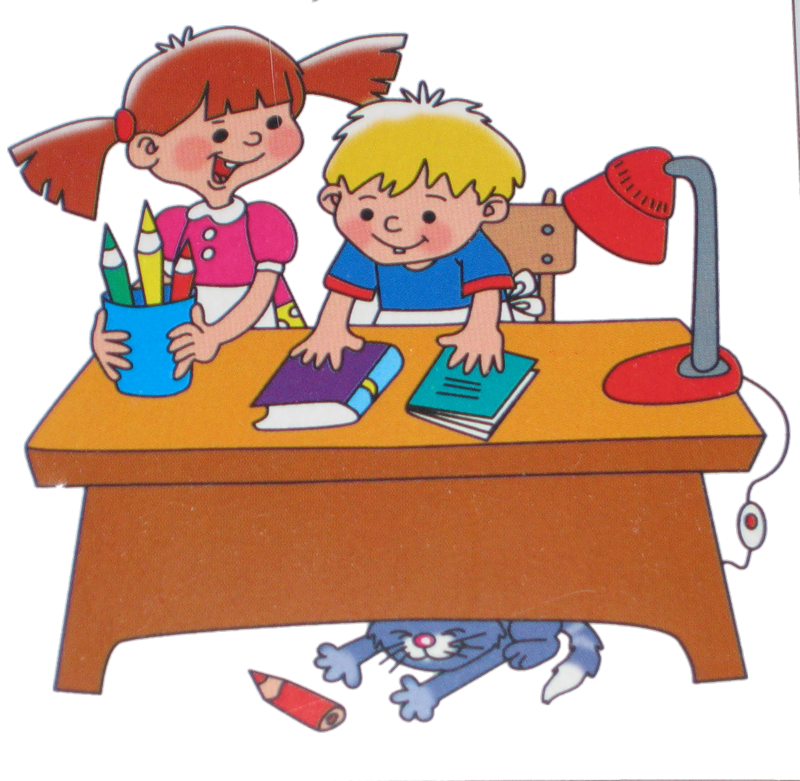